periodista
Escribe para un periódico y lee las noticias en la televisión
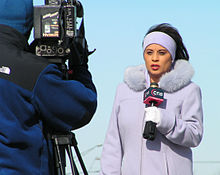 bombero/bombera
Apaga los incendios o los fuegos y conduce un camión rojo
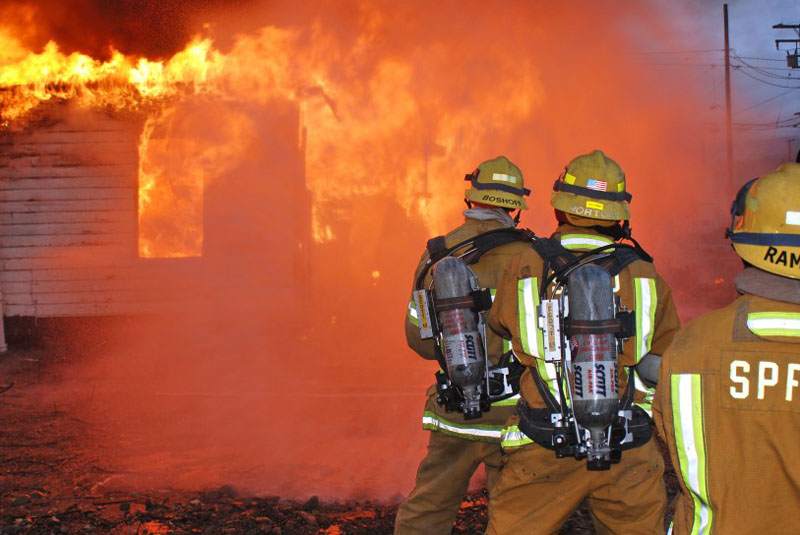 ingeniero/ingeniera
Diseña los puentes, los edificios, los aparatos médicos y mucho más.
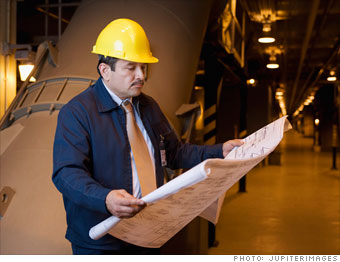 peluquero/peluquera
Le corta el pelo a la gente. Trabaja en el salón de belleza.
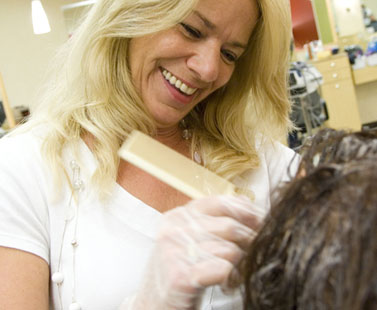 El banquero/la banquera
Le presta dinero a la gente
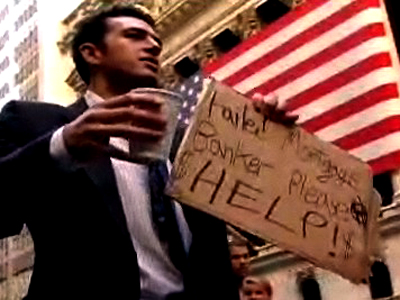 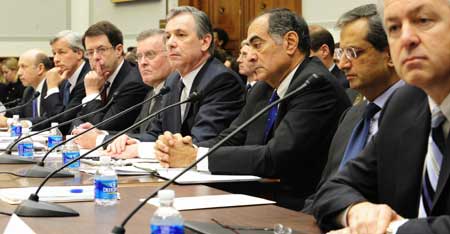 Carpintero/carpintera
Trabaja en la construcción de las casas y los edificios. Usa la madera.
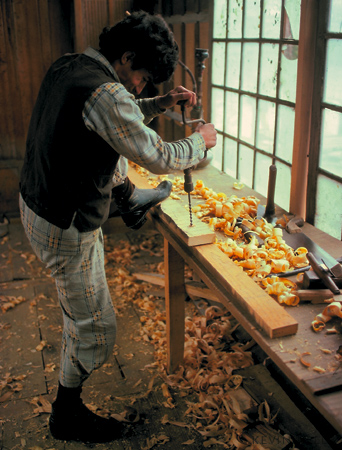 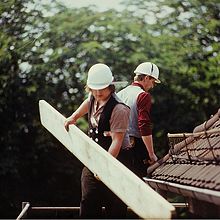 mecánico/mecánica
Arregla los coches
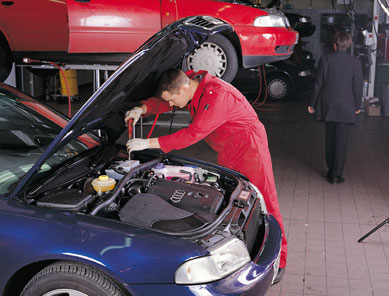 el trabajador social/la trabajadora social
Ayuda a la gente con los problemas personales
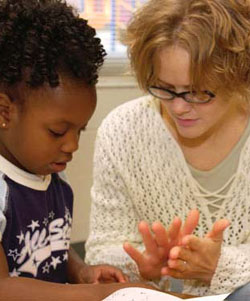 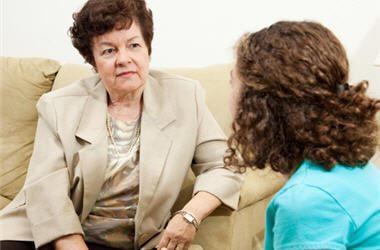 abogado/abogada
Defiende a los acusados en la corte
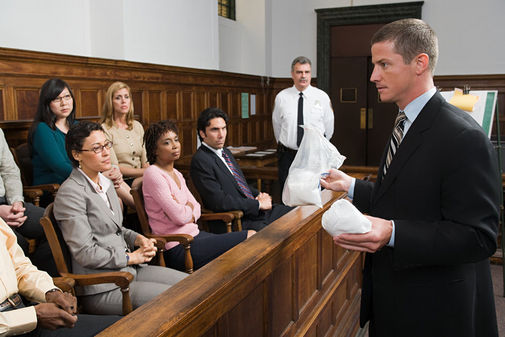 enfermero/enfermera
Trabaja con los médicos para cuidar a la gente enferma
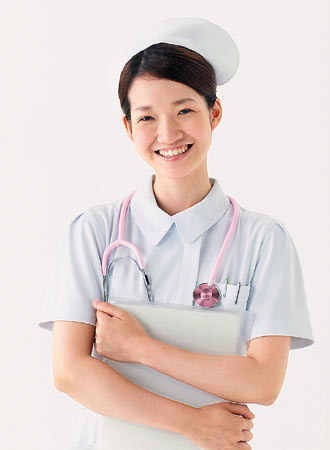 cartero/mujer cartero
Entrega el correo a la casa
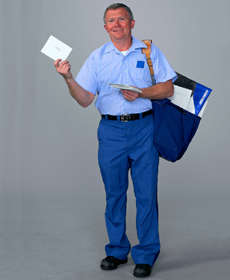 profesor/profesora
Les enseña a los niños
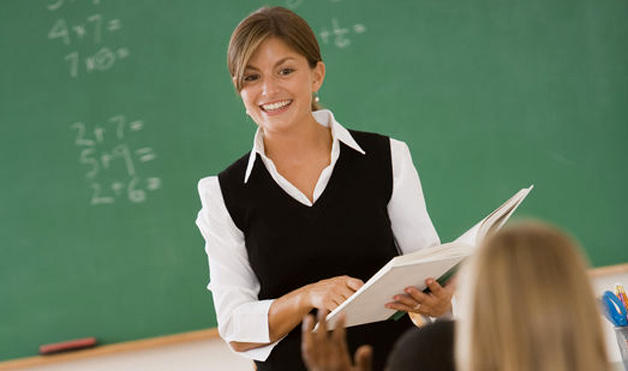 vecino/vecina
Vive en tu barrio o vecindario
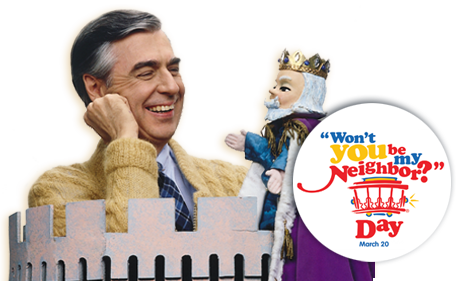 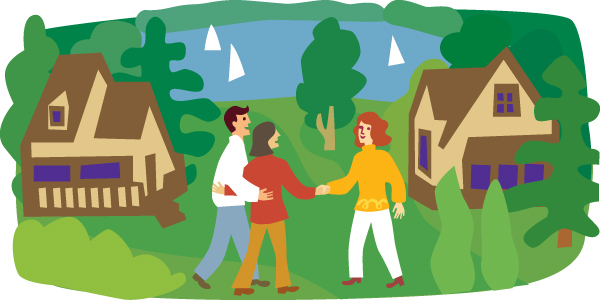